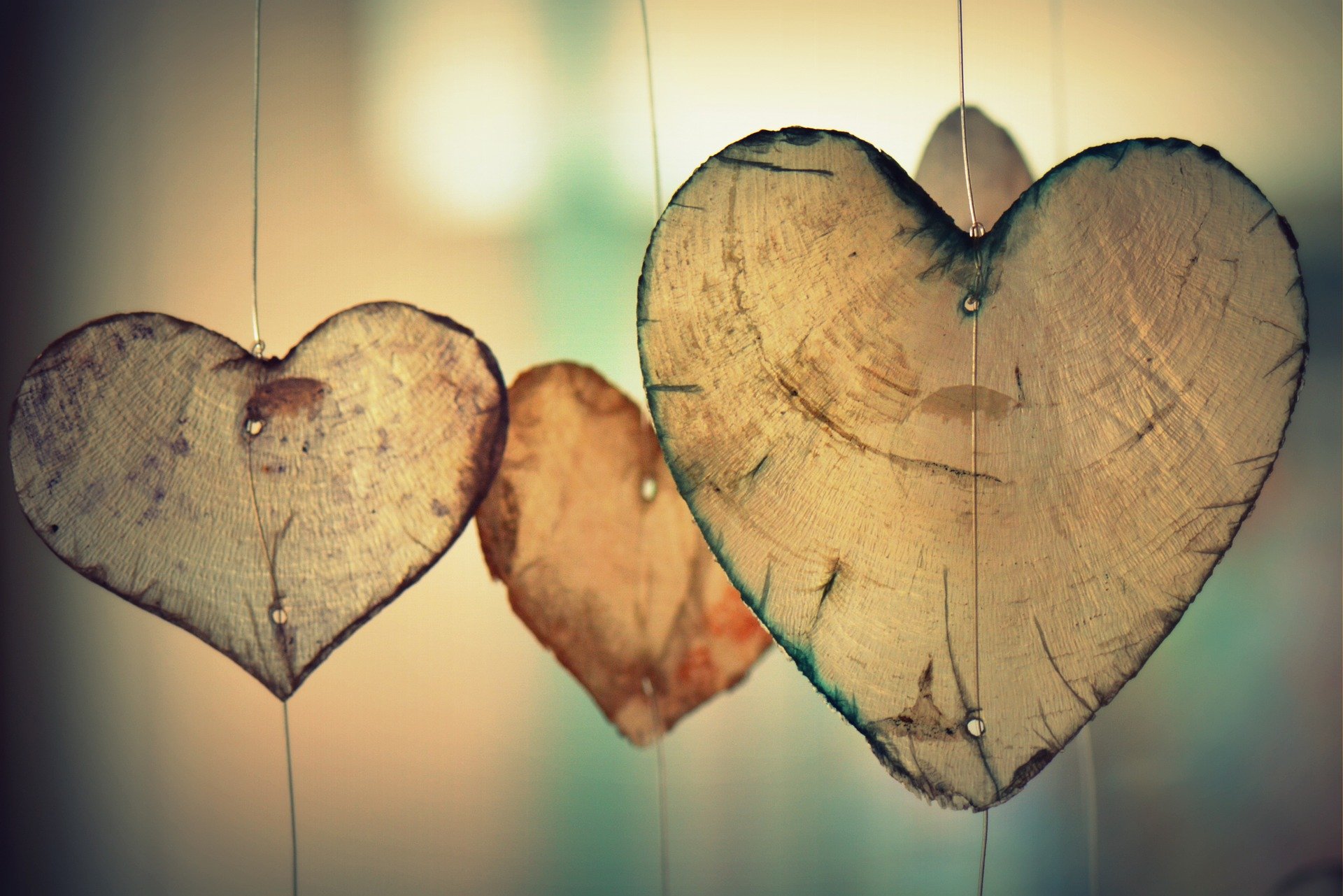 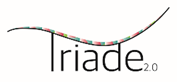 Кой е важен в живота ми?УПРАЖНЕНИЕ 1
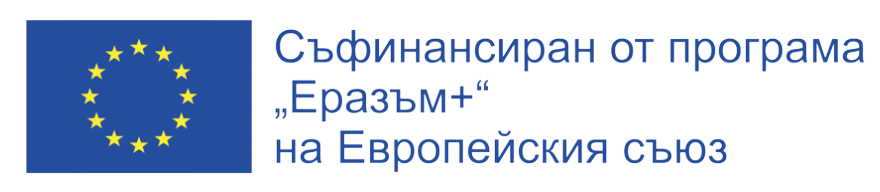 Здравейте! Казвам се Ели. 

Днес ще направим упражнения, за да разберем кой е бил важен за вас през живота ви.
Но първо бих искала да ви разкажа история от живота на Димо
Това е Димо.Той е на 67 години.
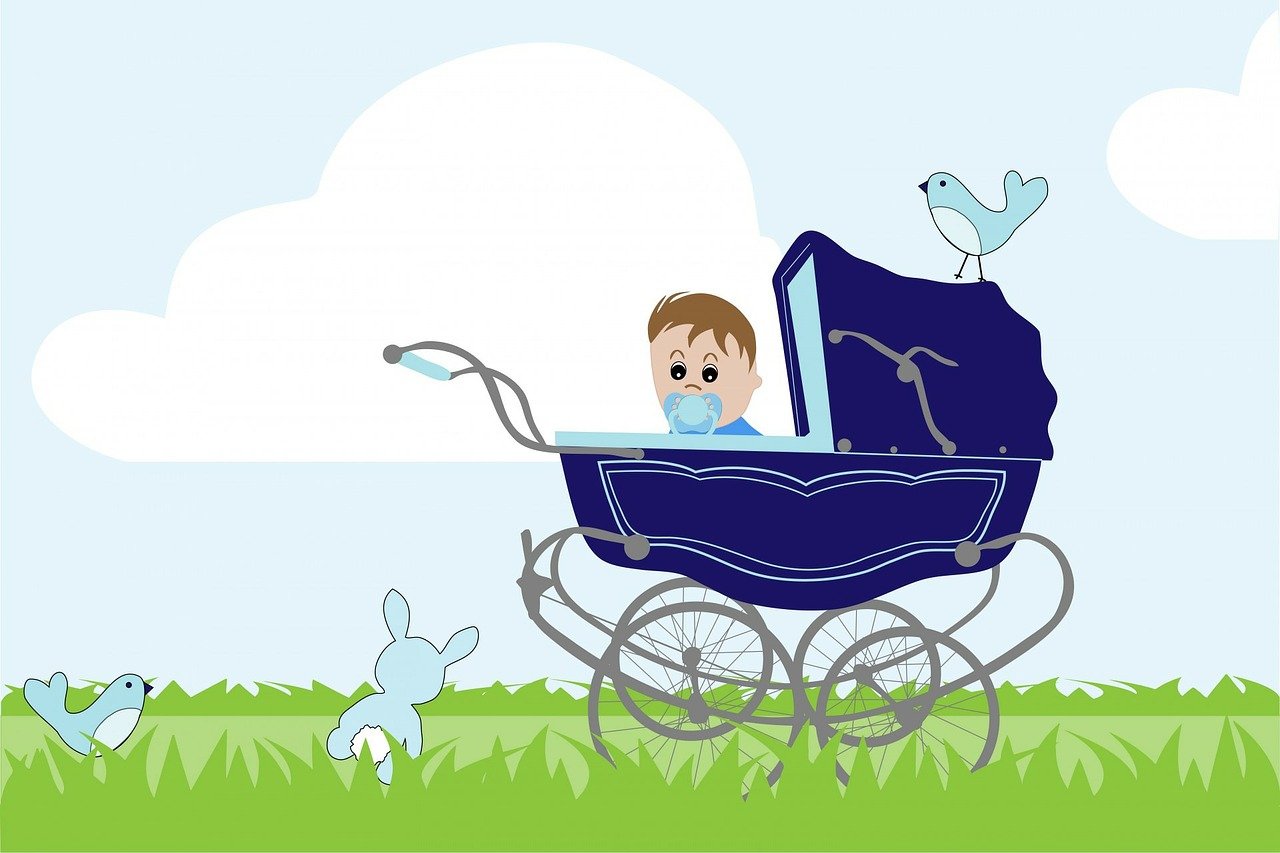 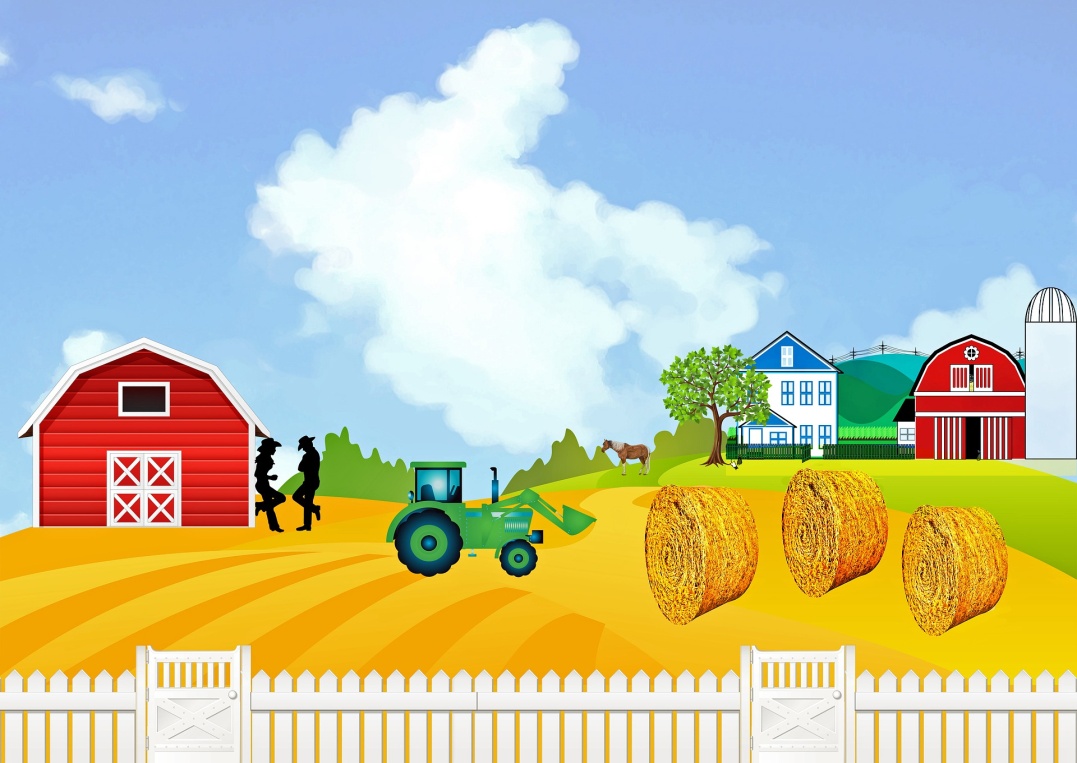 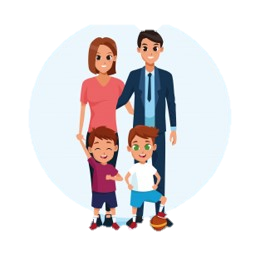 Димо  е роден през 1954 г. и е живял във ферма с родителите си и брат си Тони до 30-годишна възраст.
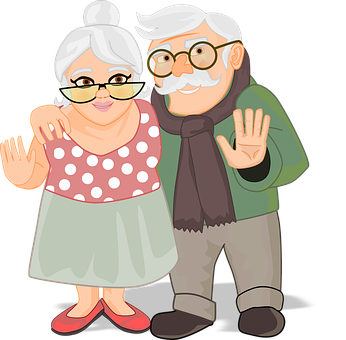 Когато Димо  е бил на 30 години, родителите му са починали.
Димо не можеше да остане сам във фермата и трябваше да отиде да живее с брат си Тони и съпругата му Таня.
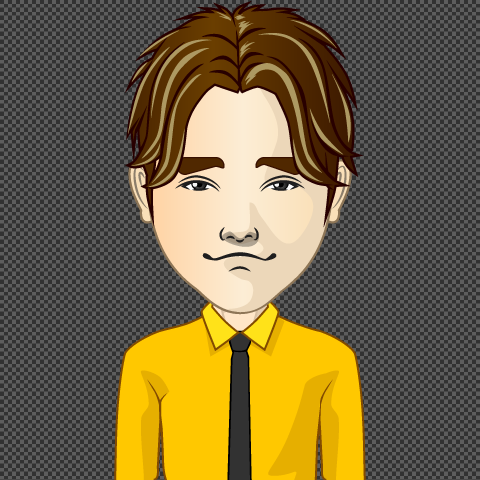 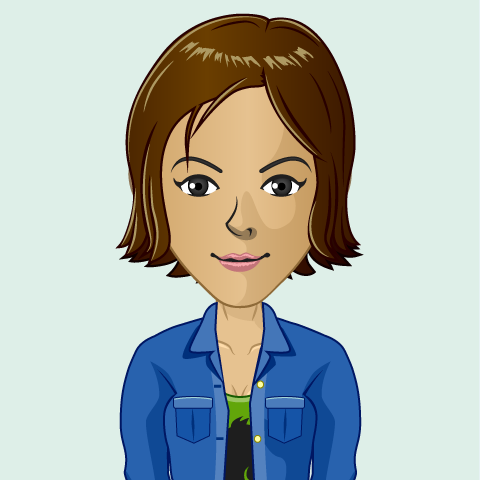 Един ден Димо  се скарал с брат си Тони
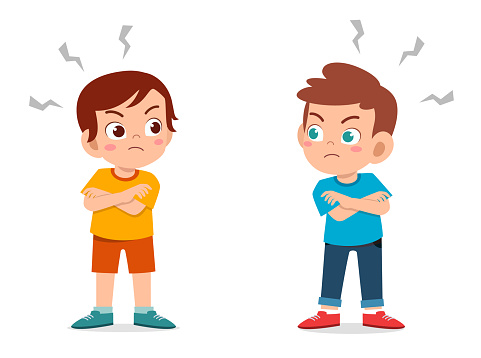 Димо решил да се отдалечи. Заживял в резидентна услуга. След като се преместил, Димо  изгубил всякакъв контакт с брат си Тони и снаха си Таня.
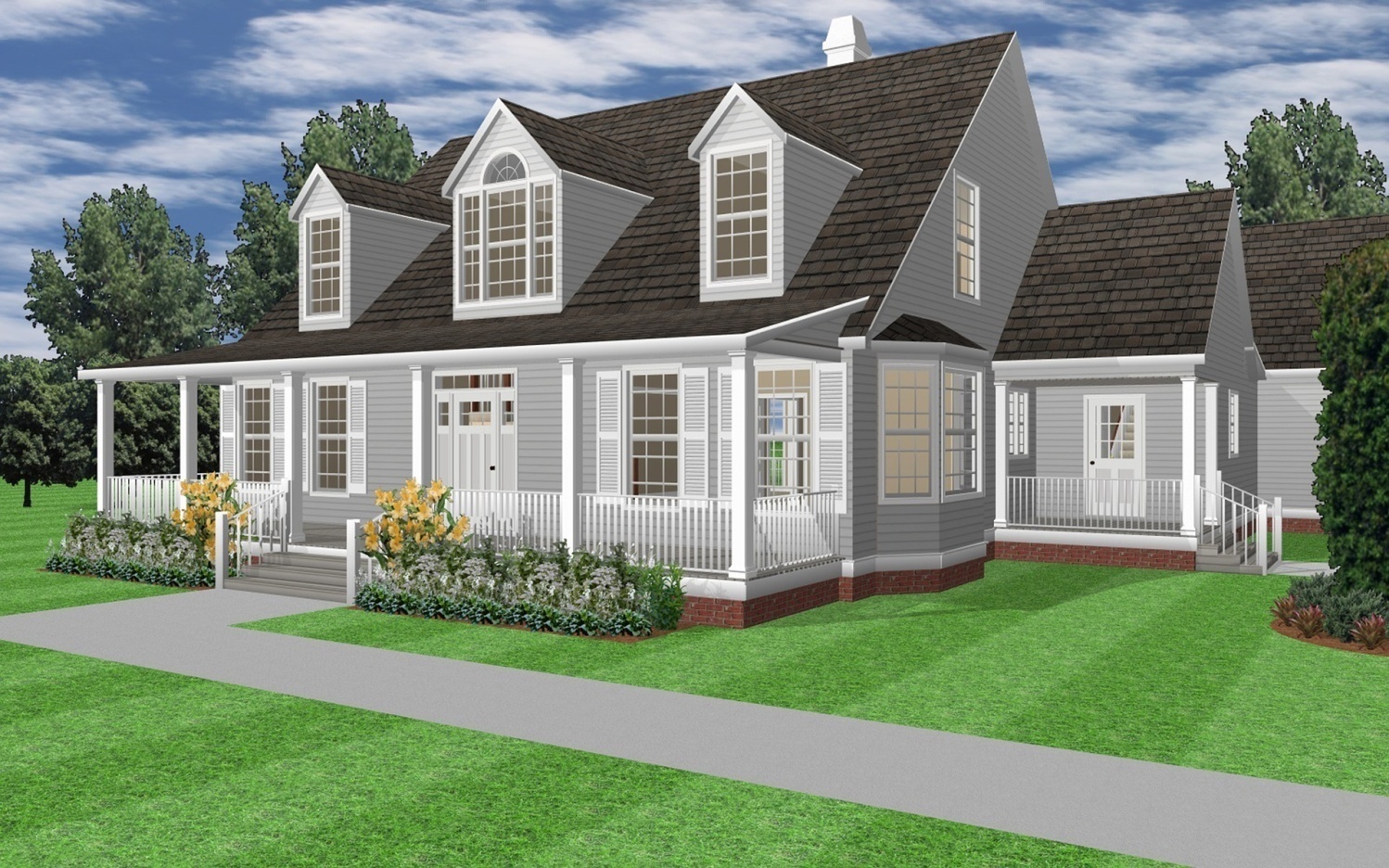 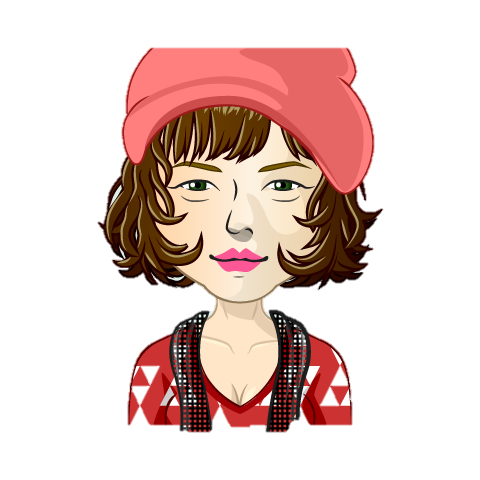 В тази резидентна услуга той се запознава със Софи. Оженил се за нея две години по-късно.
At the group home he met Sophia who later became his wife.
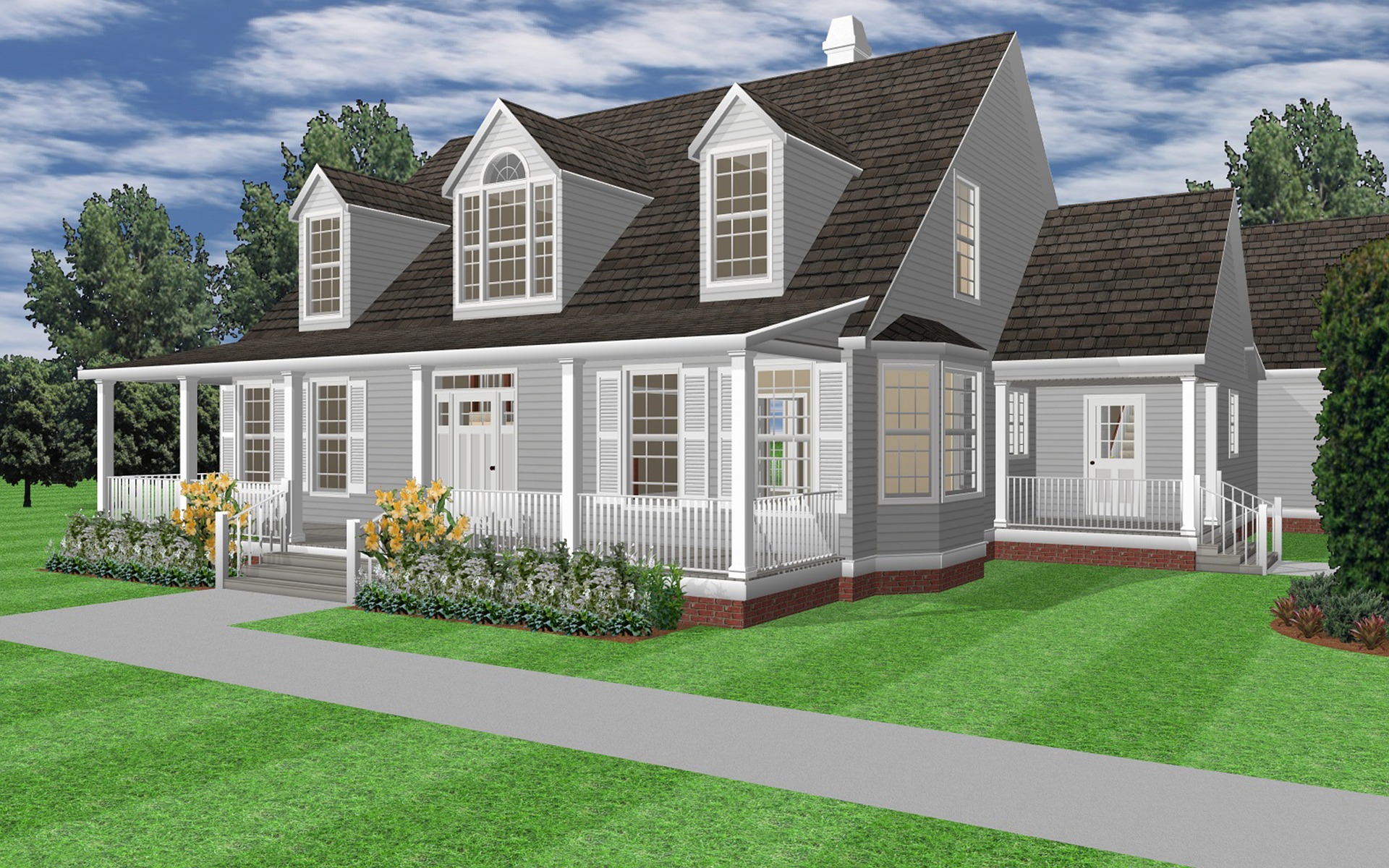 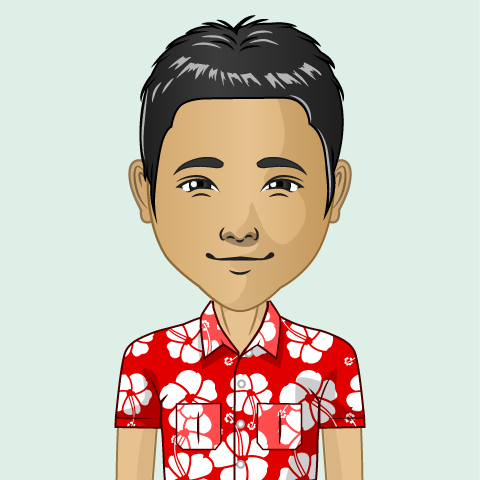 Срещнал и Йордан, който станал най-добрият му приятел
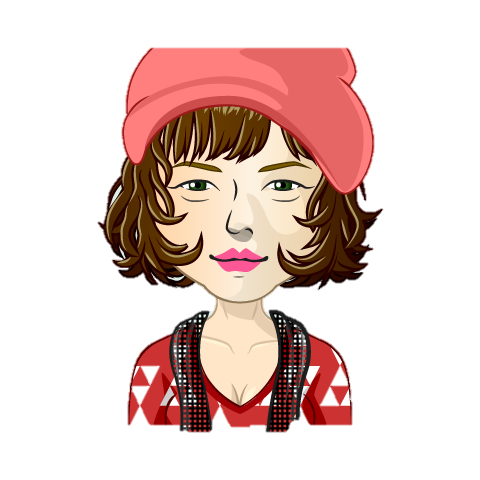 Когато Димо бил на 63 години, съпругата му починала
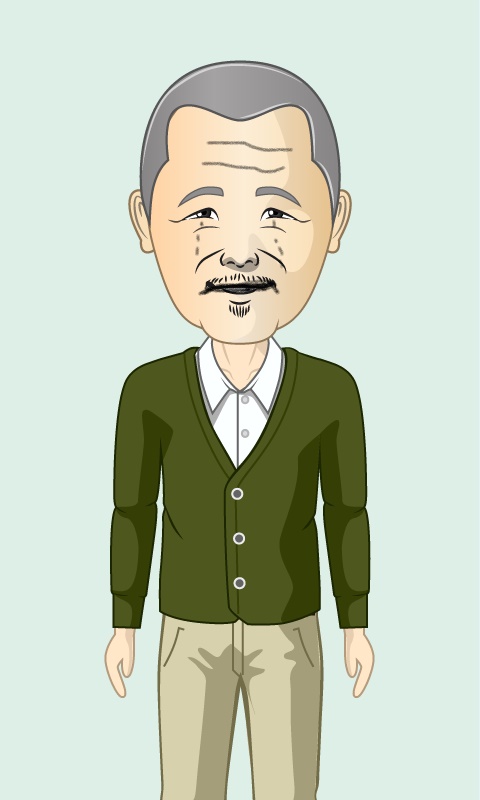 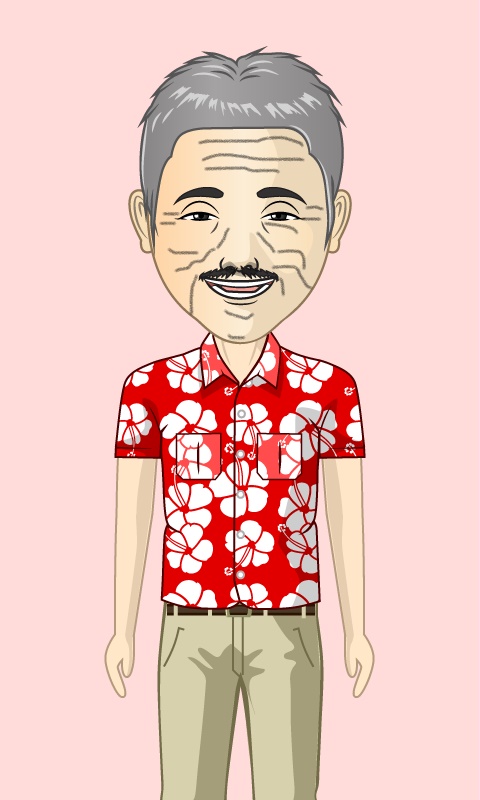 Димо беше нещастен в резидентна услуга. Жена му  му липсваше.
Липсваше му и най-добрият му приятел Йордан, който се премести в друг град.
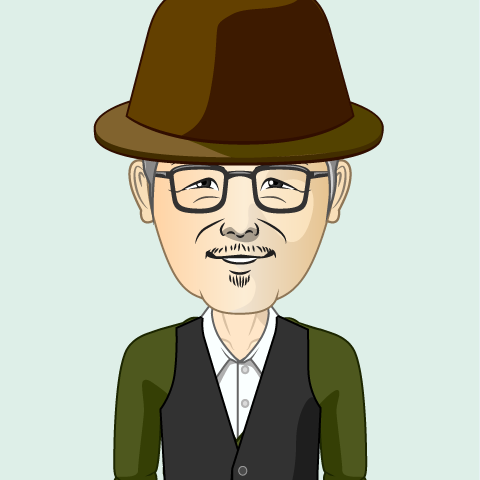 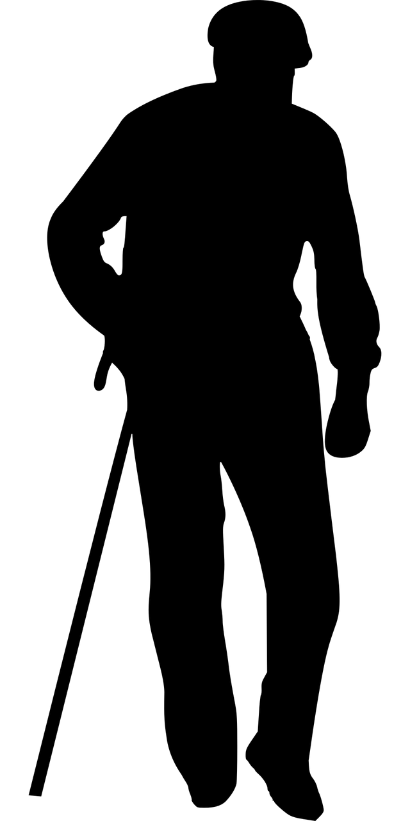 Със остаряването си Димо започна да се нуждае от доста повече подкрепа.
Димо  трябваше да се премести в дом за стари хора
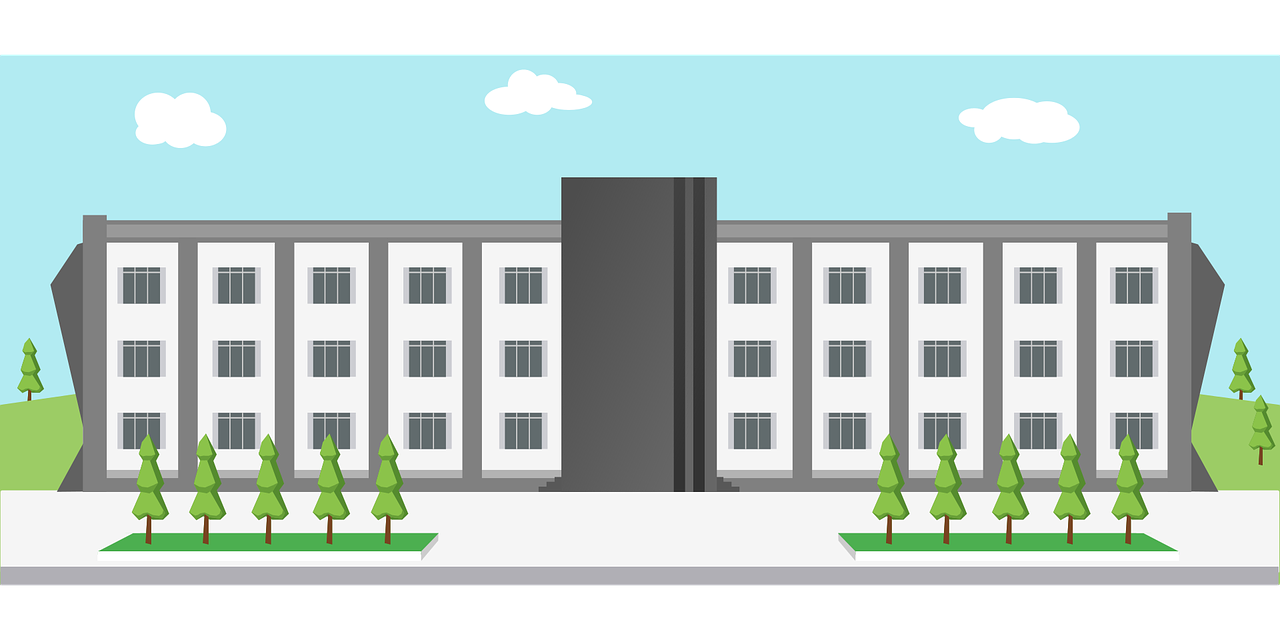 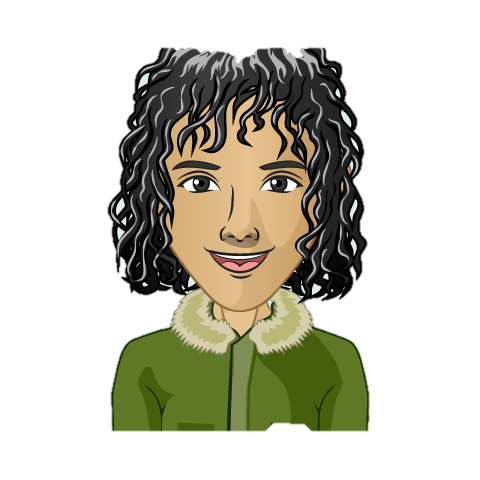 В дома той среща новия си асистент, полагащ грижи за него.
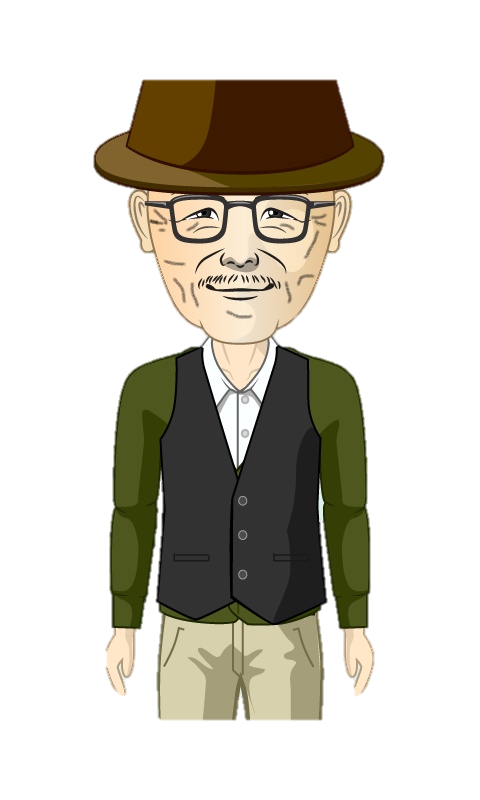 Димо  е щастлив в дома за възрастни хора. Но понякога се чувства самотен.
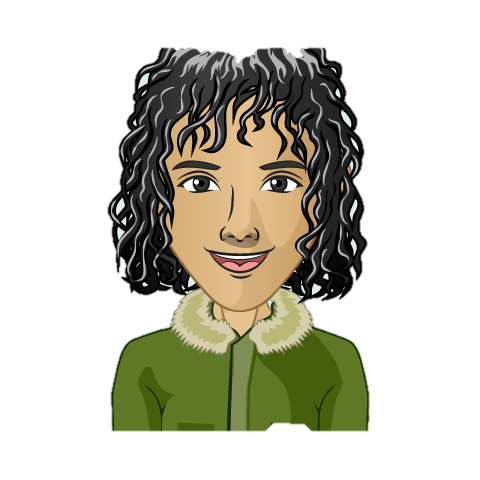 Специалистът, полагащ грижи го помолва да говори за живота си и за всички хора, които е срещал през живота си.
Заедно те правят колаж от важни хора, с които Димо е загубил контакт през живота си.
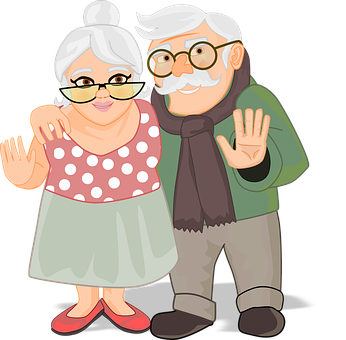 Съседите му от фермата
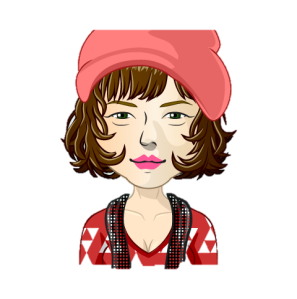 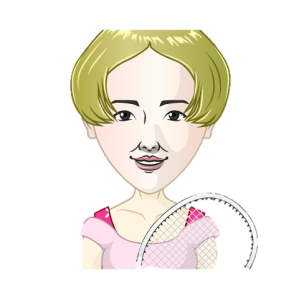 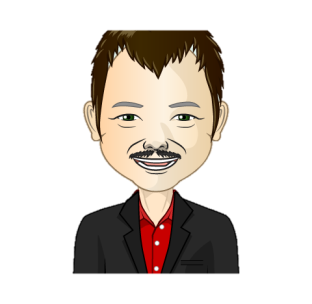 Снаха му Таня
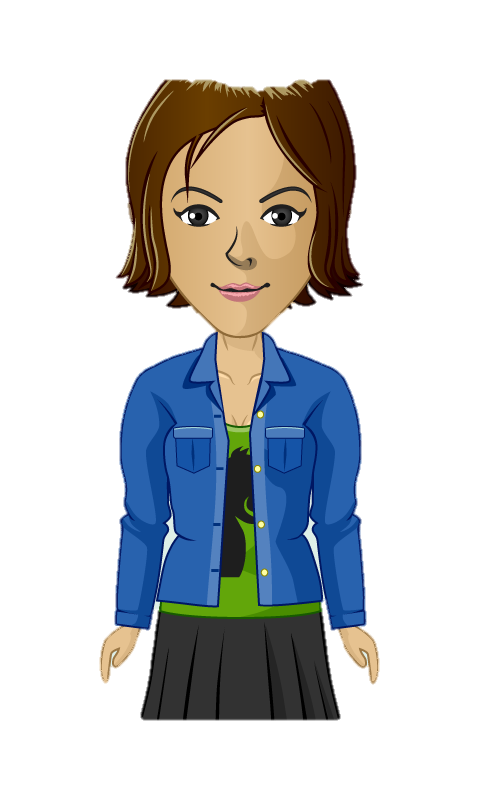 Приятелят му Йордан
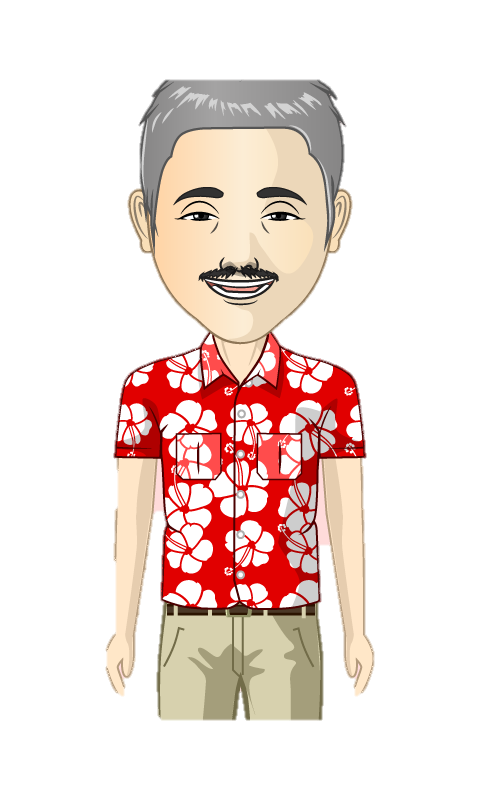 Брат му Тони
Неговият помощник от резидентната услуга
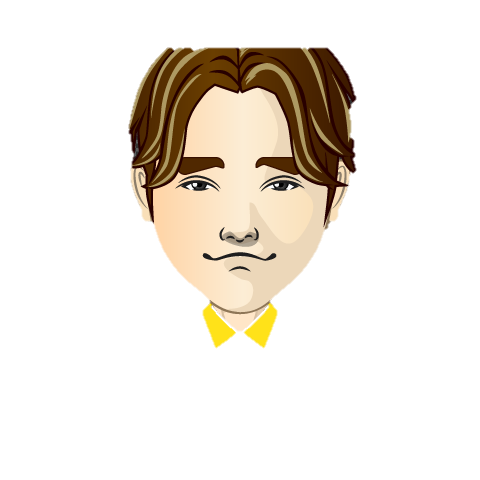 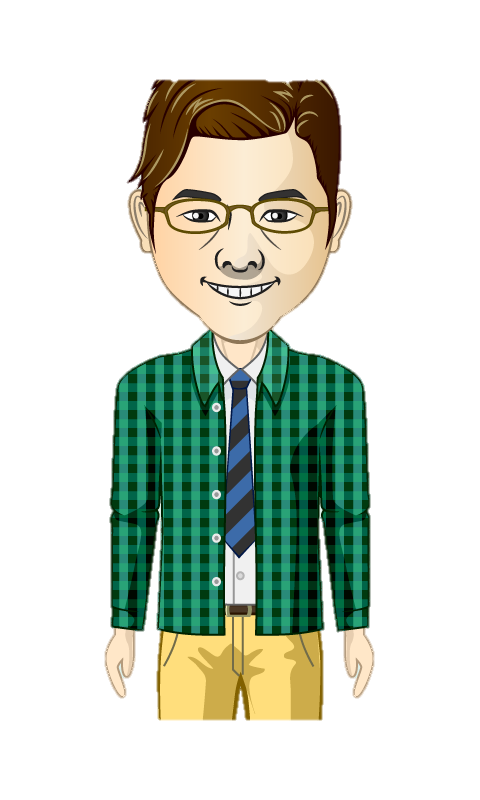 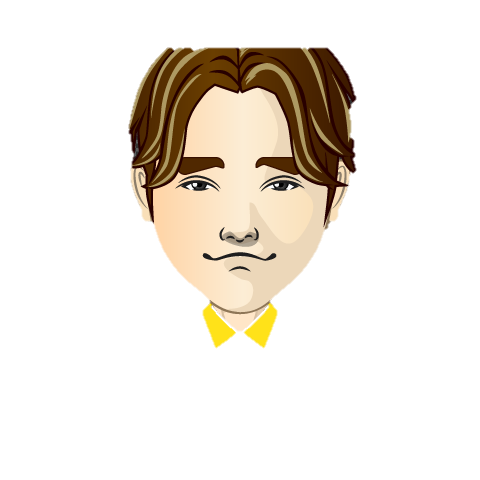 Димо би искал да се свърже отново с всички тях, въпреки че смята, че брат му все още му е ядосан.
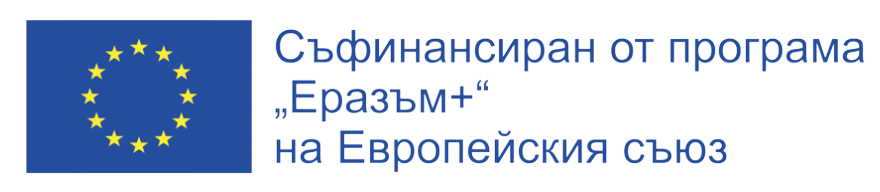 Дейност1
Въпросник
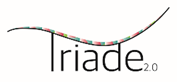 Колко пъти е трябвало Сам да се мести на друго място?
Изберете правилния отговор
3 пъти
Защо Димо загуби контакт с най-добрия си приятел Йордан?
Йордан се премести в друг град

 Самият Димо се бе преместил

  Йордан почина

Йордан се скара с брат си и загуби всякакъв контакт
Защо Димо загуби контакт с брат си Тони?
Брат му се беше преместил в друг град

 Димо се скара с „Таня“, съпругата на брат му
 
 Брат му почина

Димо се скарал с брат си и се преместил в услуга от резидентен тип
Защо Димо се премести в дом за възрастни хора?
За да е по-близо до най-добрия си приятел Йордан

 Имаше нужда от повече подкрепа

 Лицето, полагащо грижи за него беше напуснал

 За да бъде с жена си Софи